Product Name
Product Image
Product Use
READ BEFORE STARTING
1
2
3
4
5
6
7
8
Insert suitable images
Insert suitable images
Insert suitable images
Insert suitable images
Insert suitable images
Insert suitable images
Insert suitable images
Insert suitable images
PPE REQUIRED
Insert PPE Symbol or state NONE
Step Text Here
Step Text Here
Step Text Here
Step Text Here
Step Text Here
Step Text Here
Step Text Here
Step Text Here
Wear PPE in each step, OR:
Wear PPE where advised in each step
The hazard pictogram on the product container may be different to that on this CPA & Task Cards. 
You MUST refer to the CPAs & Task Cards for your PPE Requirements
Hazard Classification
Insert Hazard
Pictogram Symbol or state NONE
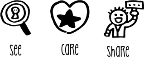 If in any doubt about the PPE required, please refer to the separate COSHH Product Assessment or your HSE Manager
HS.TC.122.01 – March 2021